Gezondheidskunde
Zintuigen

P 3 Les 4
Inhoud
Tijdsplanning vandaag
Lesuur
Terugblik op vorige les
Zintuigen
Het oor
Gehoor
Evenwicht 
Leervraag voor vandaag
Voor volgende week
10.00 – 10.15 	E&D, bijpraten
10.15 – 11.00	Les en opdracht
11.00 – 11.10	Pauze
11.10 – 11.45 	Les en opdracht
11.45 – 12.00	Pauze 

14.30 – 14.45 	E&D, bijpraten
14.45 – 15.15 	Reflecteren
Terugblik op vorige week
Prikkelroute 
Bouw zenuwcel
Willekeurig
Onwillekeurig zenuwstelsel
Sympathisch
Parasympatisch
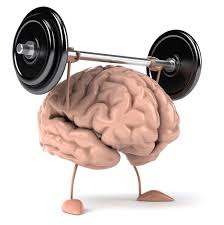 Zintuigen
Welke zintuigen ken je?

Voelen
Ruiken
Proeven
Horen
Zien
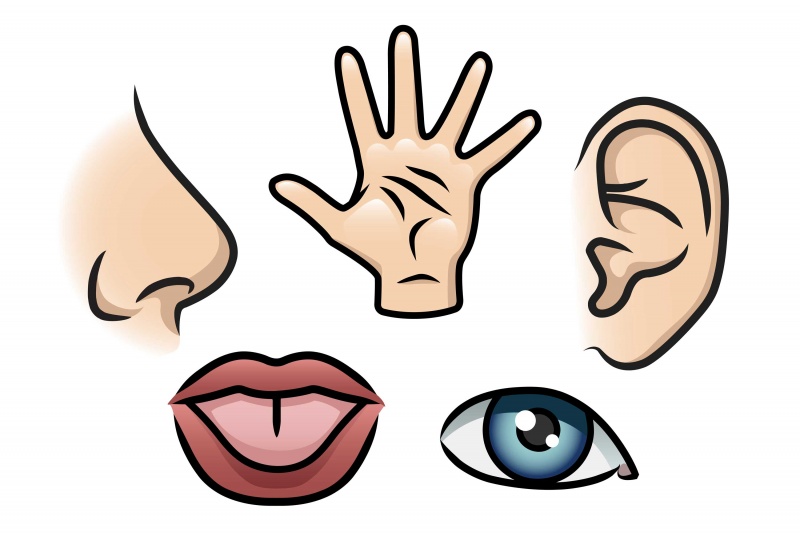 Waar zit wat in de hersenen?
Zintuigen
Kenmerken:
Aanwezige prikkeldrempel (minimale prikkel om het op te merken)
Aanwezige onderscheidingsdrempel
Beperkte gevoeligheid
Beïnvloeding door psychische factoren
Zintuigen
Ontvangen informatie uit de omgeving 

Niet alle informatie wordt opgemerkt = zintuigen worden beperkt gebruikt.

Als een zintuig uitvalt, ontwikkelen in de loop van de tijd de andere zintuigen hun functie, zodat er meer informatie ontvangen kan worden.
Voelen
Soorten gevoelszintuigen:
Tastzintuig
Drukzintuig
Temperatuurzintuig
Pijnzintuig
Ruiken
Ruiken hangt nauw samen met proeven.

En is gekoppeld met het geheugen.
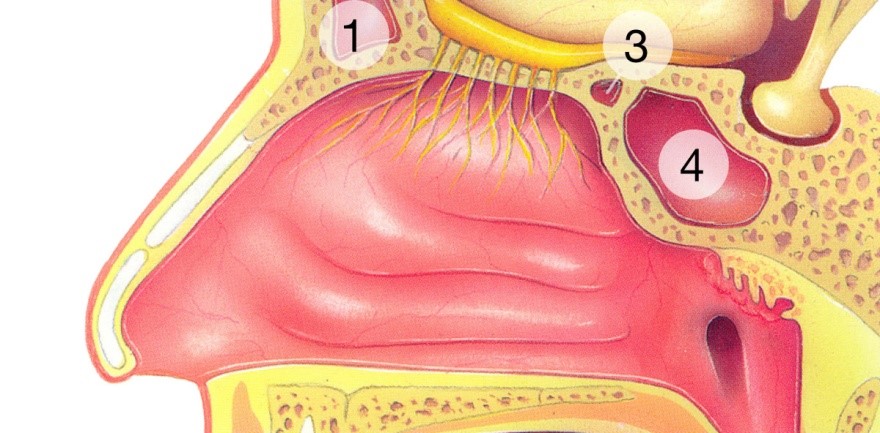 Proeven
4 smaken:
Zoet
Zout
Zuur
Bitter




Alle andere smaken proef je niet; die ruik je.
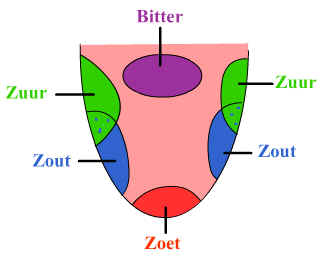 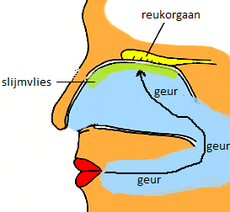 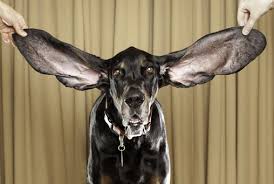 Het oor
Opdracht

Maak een tekening van de binnenkant van het oor

Schrijf er bij hoe de verschillende delen heten (Nederlandse naam)
Zoek de functie van de verschillende delen er bij op
Het oor
Het oor; gehoororgaan
Filmpje over geluid

Filmpje gehoorbeschadiging
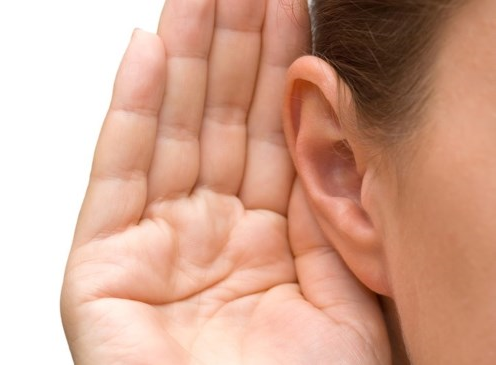 Het oor; evenwichtsorgaan
Filmpje over het evenwichtsorgaan
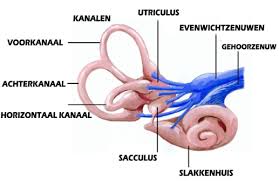 Opdracht
Maak individueel de volgende opdrachten:

Werkboek Gehandicaptenzorg, Hoofdstuk 20, 
Verwerkingsopdracht 1, 2 en 3
Leervraag van vandaag
Zijn er cliënten met gehoorproblemen?
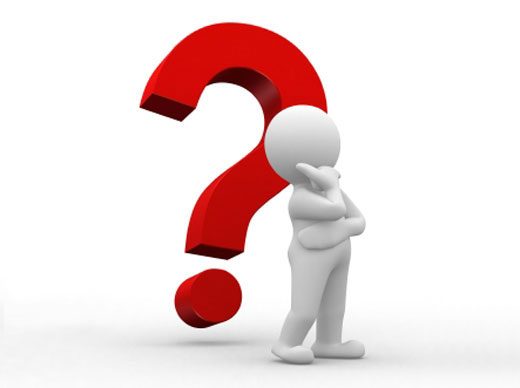 Voor volgende week
Leren
Reader Zintuigen, Hoofdstuk 5
Theorieboek Gehandicaptenzorg, Hoofdstuk 20

Oefenen 
Drillster GEW AF P3 Les 4
Oefeningen wiki GZ-AF 3 les 4

Volgende keer meenemen:
Reader Zintuigen
Gehandicaptenzorg (theorie- en werkboek)
Verwerkingsopdracht 1
Verwerkingsopdracht 2
Verwerkingsopdracht 3